心理學和新紀元運動
什麼是新紀元運動？
將東方宗教、西方玄學、和各種邪術，重新包裝，以迎合現代社會人士。
各種冥想技術
瑜伽、超覺靜坐（TM）——印度教
觀想、觀照（Visualization）——佛教
催眠術、自我催眠——西方
積極思想（Positive thinking）、Focusing、Centering、Guided Imagery
正念（Mindfulness）
等等
冥想技術，模式相似
身體鬆弛，或/和專心留意自己的呼吸
集中精神去想像一幅圖畫、或自己身體的一部分，或凝神於某一件東西，重復咒語（Mantra）
所有技術不外乎使感覺器官疲倦，於是頭腦停頓
最後，進入變異意識狀態
心理學和新紀元
佛洛伊德﹕使用催眠術
容格﹕交鬼
馬斯洛﹕人本主義心理學，人類潛能運動
超心理學最靈異
其他學派﹕多少有染
催眠術和冥想類技術到處
下面從美國心理學協會（APA）和《今天心理學》（Psychology Today）截圖，以證明各種新紀元技術，在心理學界大行其道。
催眠術乃心理治療技術
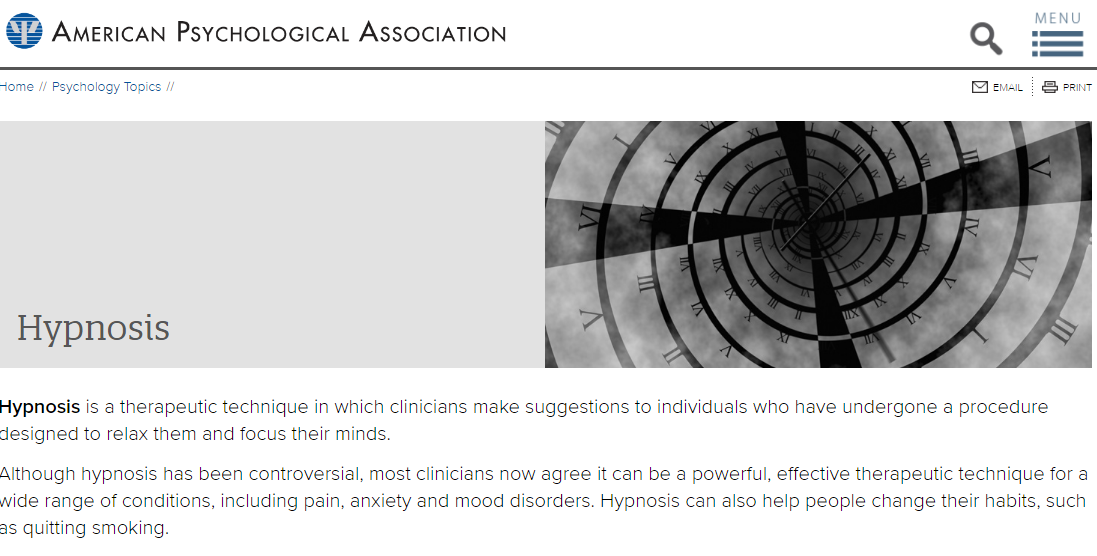 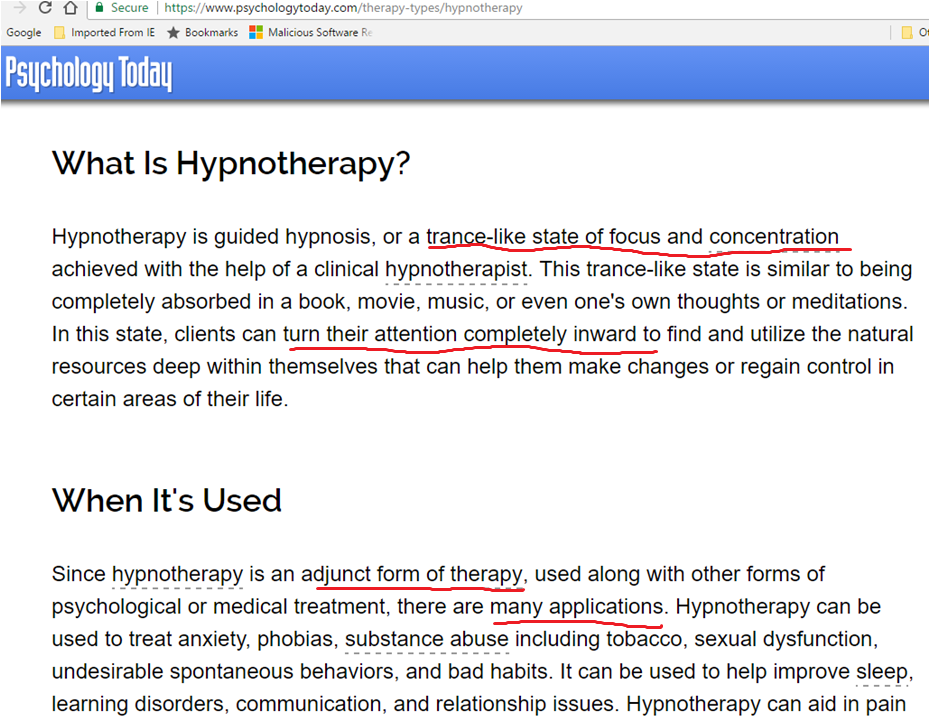 冥想技術流行
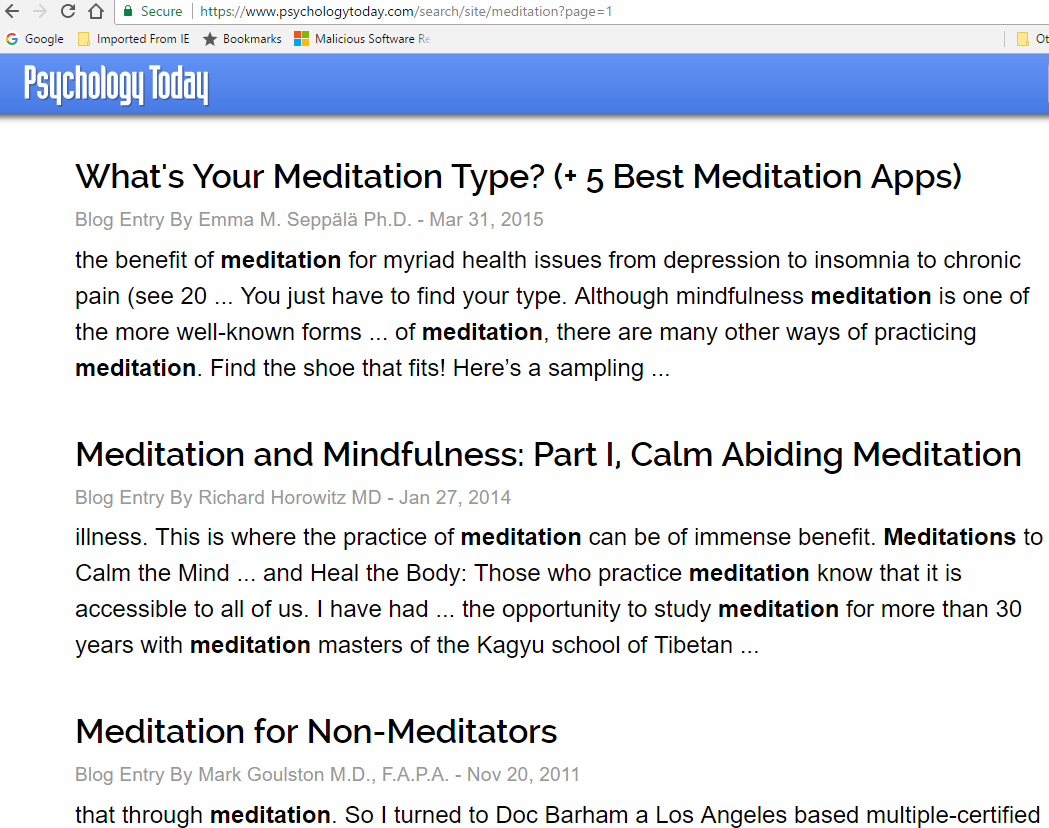 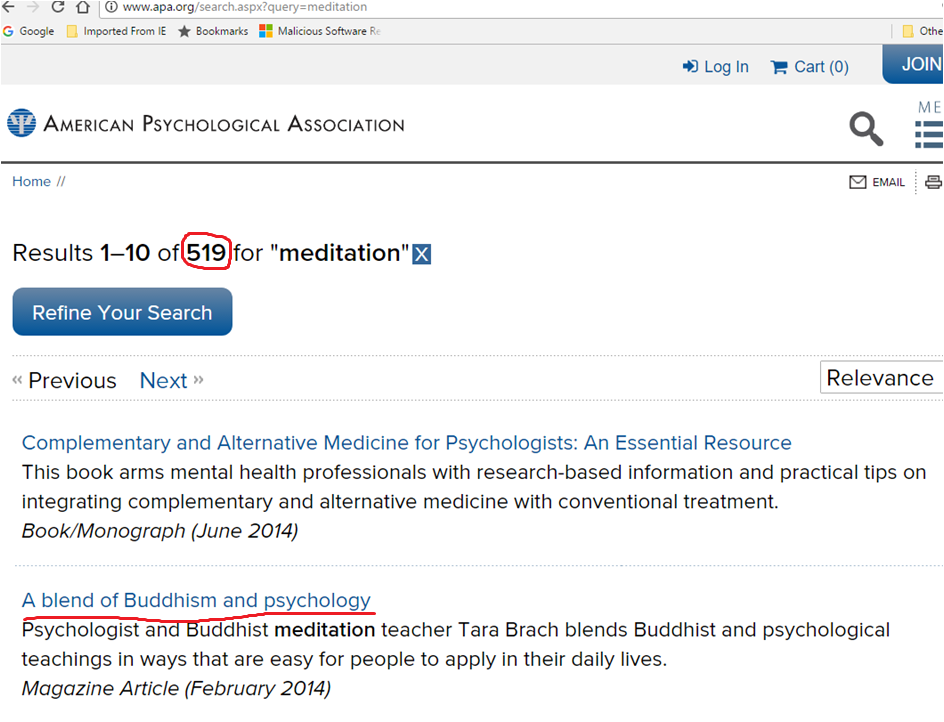 瑜伽也流行
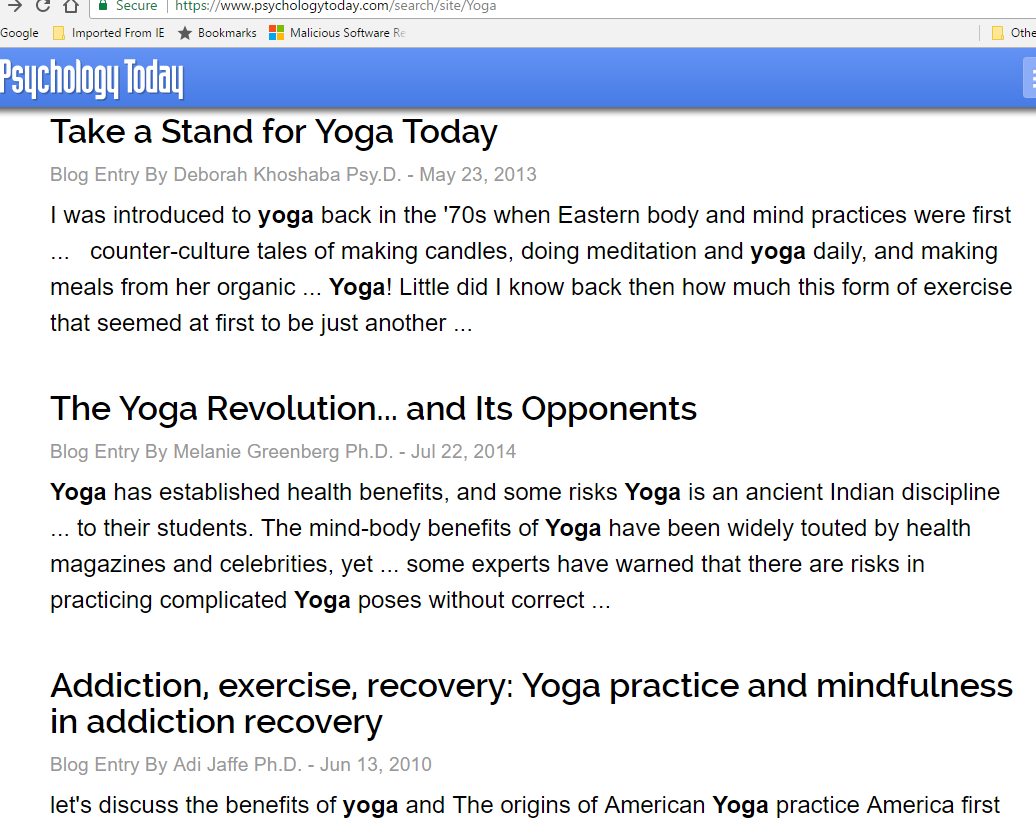 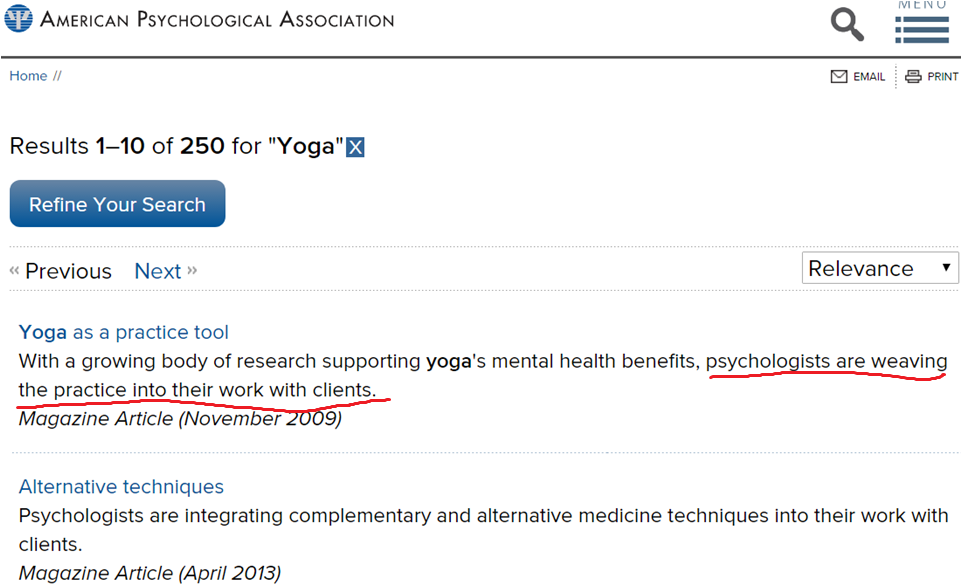 「Mindfulness」（正念）就是佛教冥想
「正念減壓法」（MBSR, Mindfulness-Based Stress Reduction program）流行
《正念入門》 :「一些佛教冥想的做法，幫助穩定和校準我們的心靈，讓我們可以做更深層的工作……」，「不要讓心靈搖擺，就是絕對穩定……」
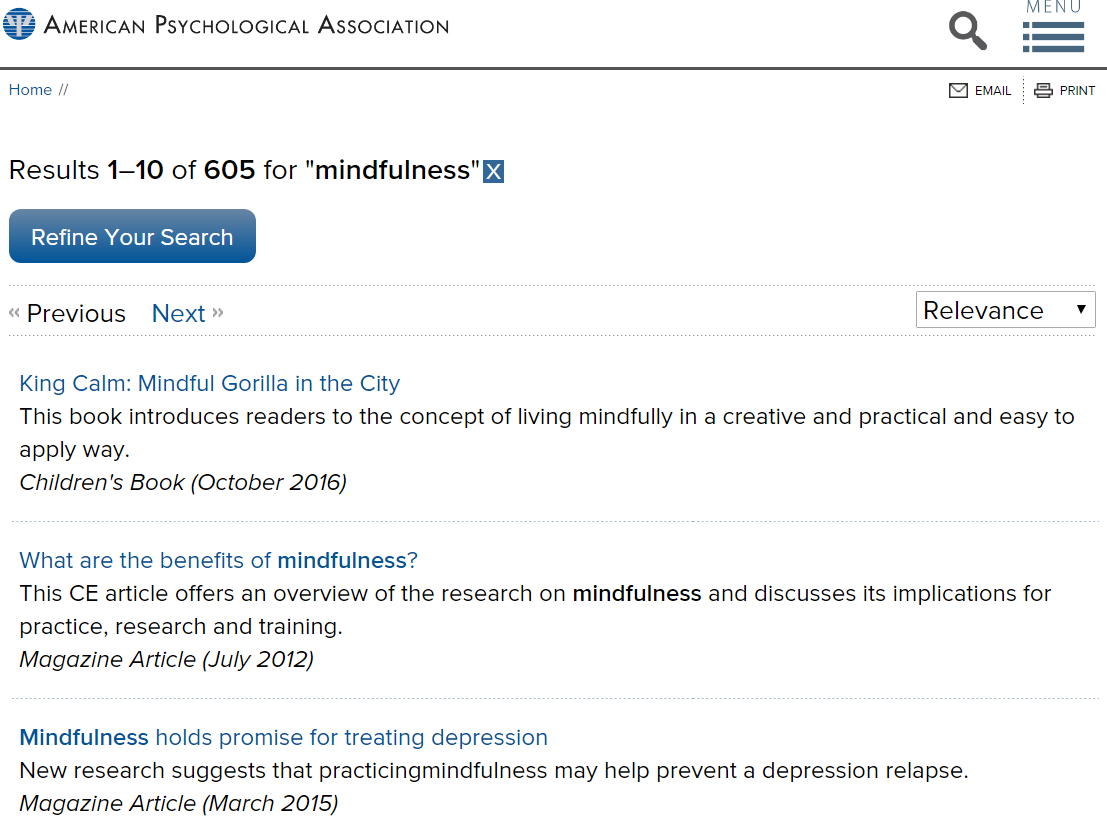 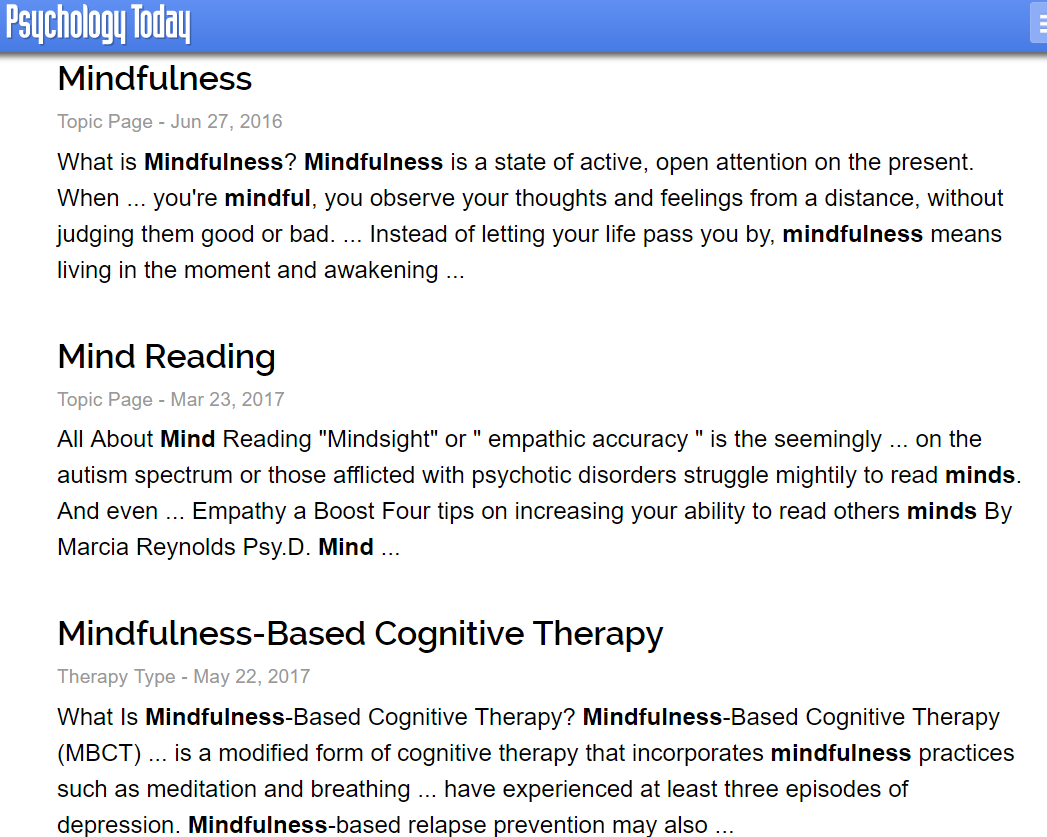 心理學和佛教道教
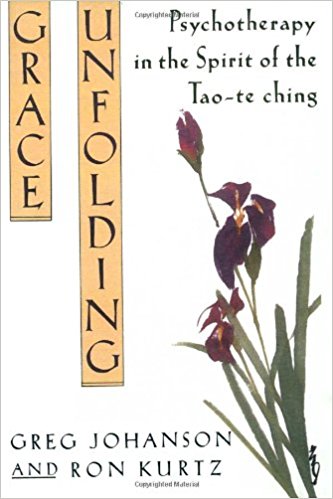 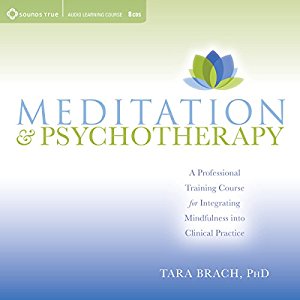 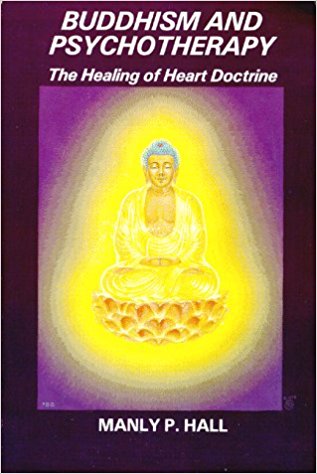 新紀元技術的危險
先是甜頭，後是禍害
甜頭
禍害
安寧、平靜、和宇宙合一的感覺
心想事成、成功致富、身體健康
帶來啟示、靈感、直覺
思想改變，包括道德和宗教觀念
產生靈異能力、接觸靈異事情、遇到靈體
明白自己的神性（開悟）
思想改變
身體毛病
精神障礙
接觸邪靈
邪靈附身
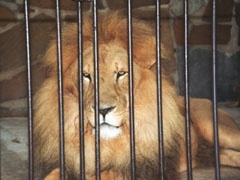 獅子籠中使用變異意識技術，不見得一定成功即使進入變異意識狀態，不一定有危險但是，危險何時來到，不在你我掌握中
有人開始醒悟！
處理新紀元技術帶來危險的組織﹕
Stanislav Grof & Christina Grof 的 Spiritual Emergency
Spiritual Crisis Network

下面是一篇研究文獻的截圖﹕
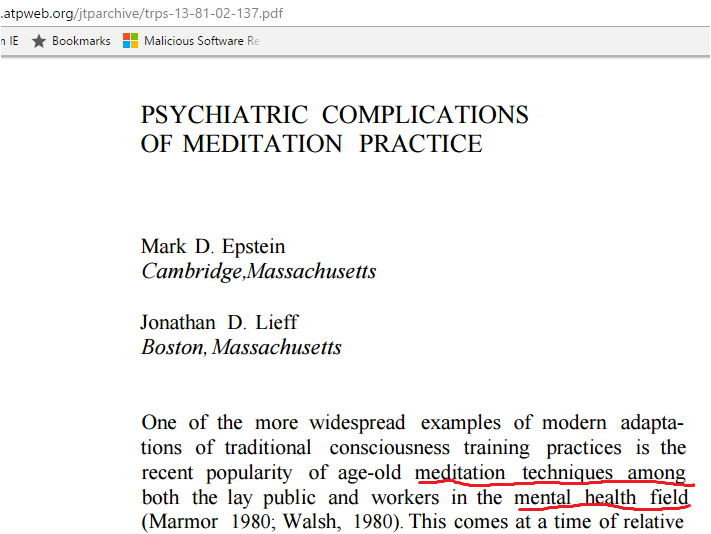 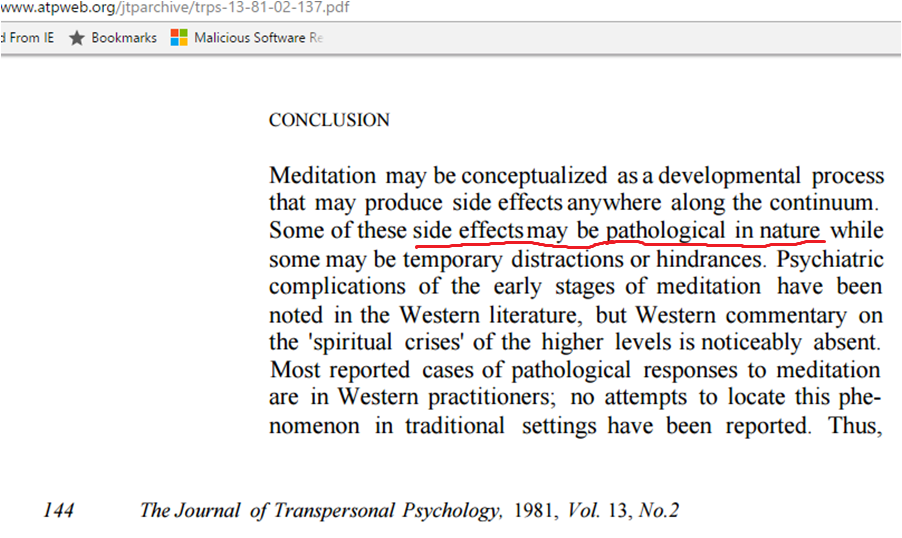 最新研究﹕新紀元（spiritual）人物特多精神毛病
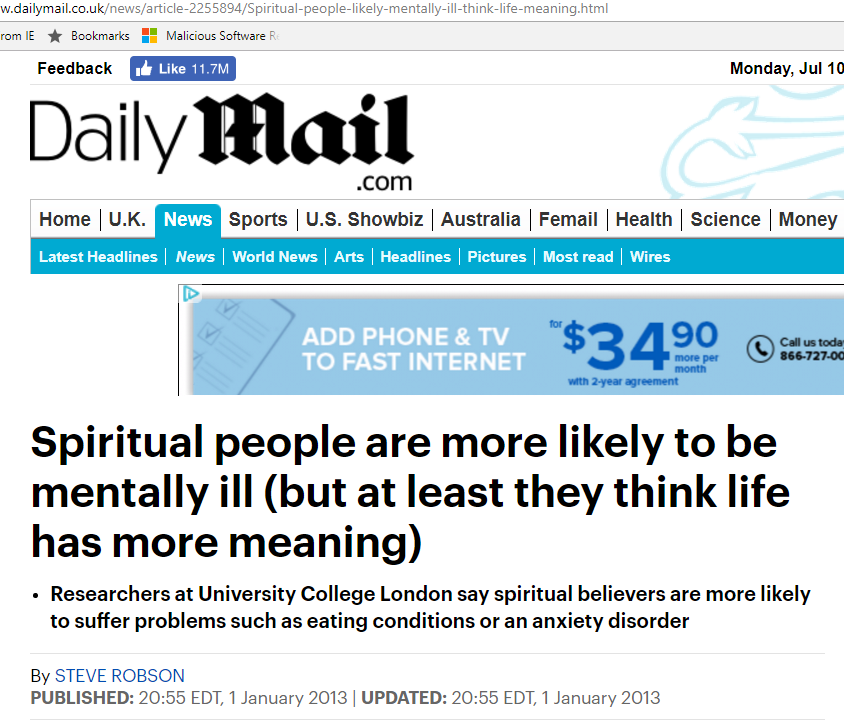 心理學中的新紀元觀念
神秘經歷的新名字
馬斯洛的「高峰經歷」（Peak Experience） :「自我實現的人是住在一個靈異的世界之中」,「理性主義者視高峰經歷為靈異事物」
正向心理學﹕ 「心流經驗/流暢經驗」（Flow） :當完全沉浸於某種活動當中，而忽視其他事物存在的狀態。
潛意識、無意識
並非實有，不是所有學派接受
可以解釋任何事情！
佛﹕ 不能知道，也不能隨時回憶，催眠和夢境可揭露
容﹕個人和集體無意識， 「靈異經歷流入的媒介。」
新紀元﹕用以解釋靈異事情
內心幼童（Inner Child）
嬰兒的我、孩童的我、青春期的我，都仍然活在我們裏面。
童年受傷害，帶來成年後的問題
容格的聖童觀念（原型之一）
玄學﹕時間不是直線
用冥想接觸
可能是另一個體
邪靈談論它
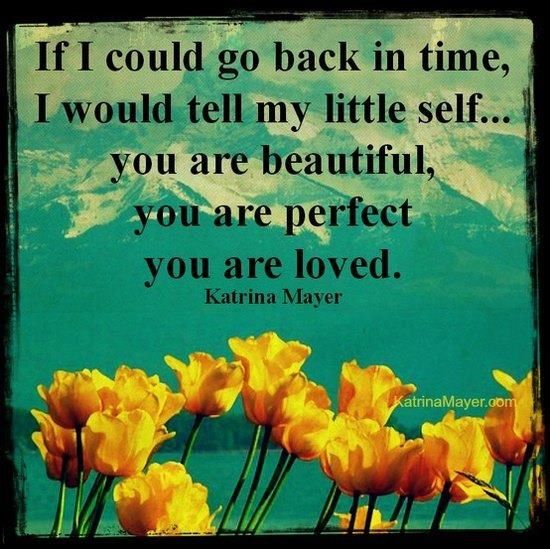 真我假我
心理學和東方宗教交匯之處
理想的我VS真我
活出真我，不問好壞 
自主自治、消除內疚
以冥想尋找和醫治
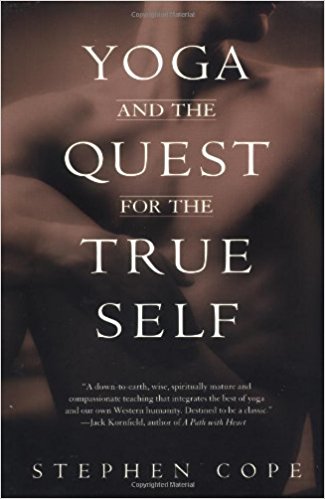 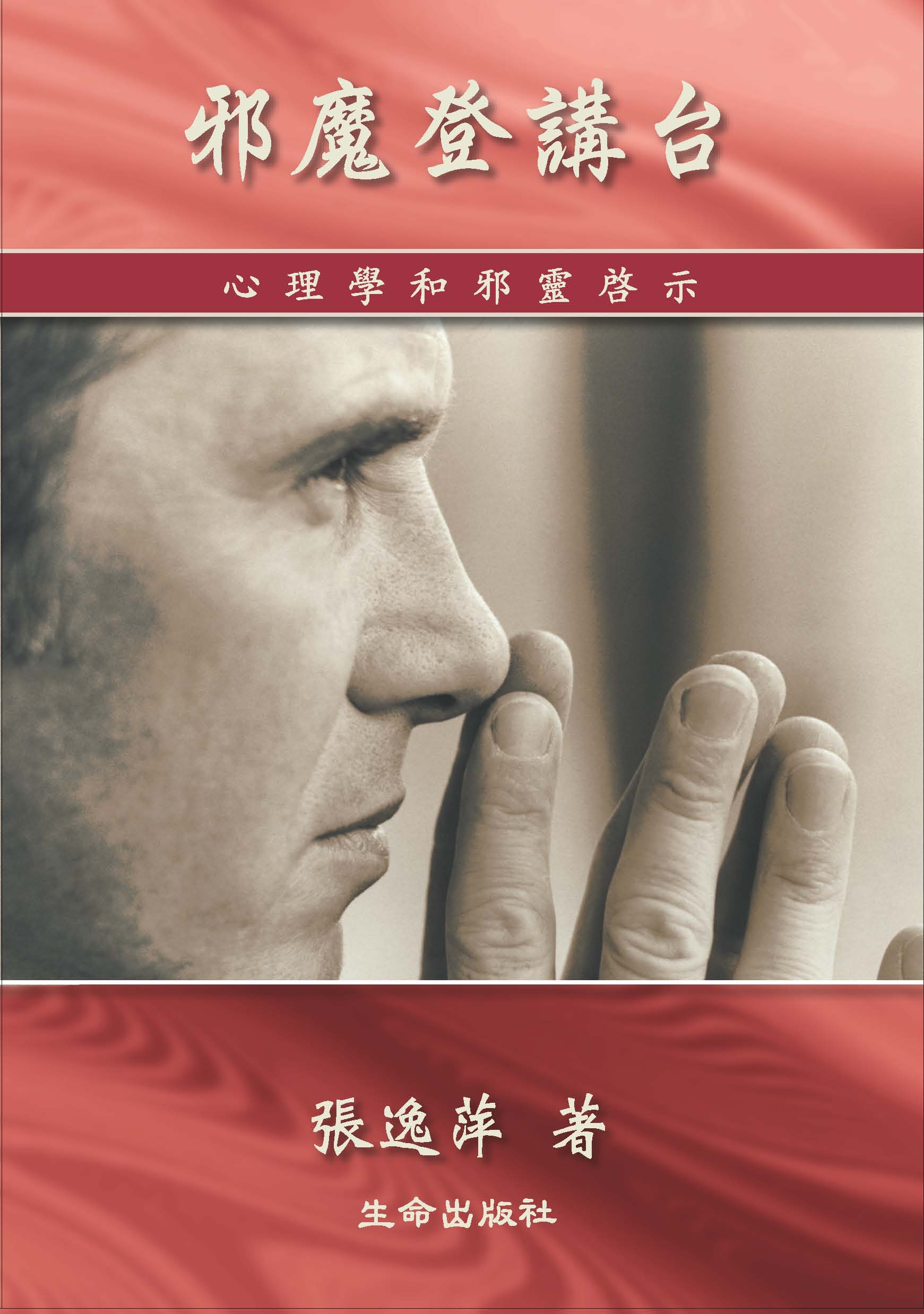 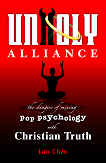 《邪魔登講台》
介紹﹕http://www.chinesechristiandiscernment.net/UA_Chn_samples/Chn_UA_TOC.htm
在新紀元運動中，通靈者（交鬼的人）讓導靈（魔鬼）佔領他們的身體，用他們的口發表言論。其中有名氣的通靈人士甚至將這樣得來的教導搜集成書。邪靈們有什麼教導？和心理學有什麼吻合之處？
大部分的新紀元通靈教導，可以在世俗心理學中找到，超過半數可以在基督教心理學中找到。
《邪魔登講台》例﹕冥想
邪鬼Lazarus在「打開柵欄」冥想法中教導說﹕首先，找一個舒服的位置、鬆馳、從七數到一。然後，觀想（visualize）自己在一個樹林裡，觀想林中樹木、地面、樹枝、樹葉。牠提醒我們﹕「你觀想得愈清晰逼真，你的冥想就愈成功。」
例﹕不健全家庭
邪鬼Lazarus﹕「這內心幼童（或作內在孩子、Child within、Inner child）沒有獲得足夠的愛」，我們需要讓他（或她）獲得所需要的，否則，這孩子將「倔強地拒絕長大」。結果，有些人在他們的成年人生命中，「不斷將他人視作父母」，「很多人在他們的人際關係中，是尋求一個母親，不是妻子、愛人、或朋友。」」
例﹕自愛/自尊/自信
邪鬼Orin在《喜悅之道》書中，目錄﹕ 
第五章            自愛的藝術
            愛自己就要按你的現狀來接納你自己
            愛自己就要離開內疚
            你對現實的信念，決定你的經歷
            只有那些對自己有好感的人，才能謙卑
            接受別人的愛，就是對別人最好的禮物
            不必太認真
第六章            自我尊敬、自我尊重、和自我價值
            來自你的力量，不是你的軟弱
            你怎樣對自己，別人也怎樣對你
  	     所有情況，都是學習機會，讓你獲得更多的能力和愛
  	     自我價值就是注重你的感受
例:婚姻、性愛、同性戀
假冒「上帝」的導靈 [鬼靈] 相信，如果兩個成人雙方同意，任何形式的性行為都是可以的，包括變態的性、沒有愛為基礎的性、同性戀。
支持從手淫到混合瑜伽冥想的性交方式（Tantric sex）。
同居、墮胎
「你們和不信的原不相配，不要同負一軛，……基督和彼列有甚麼相和呢，……你們務要從他們中間出來，與他們分別，不要沾不潔淨的物，我就收納你們。」（林後六14-17）